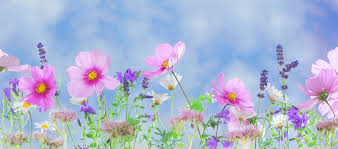 স্বাগতম
wkÿK cwiwPwZ
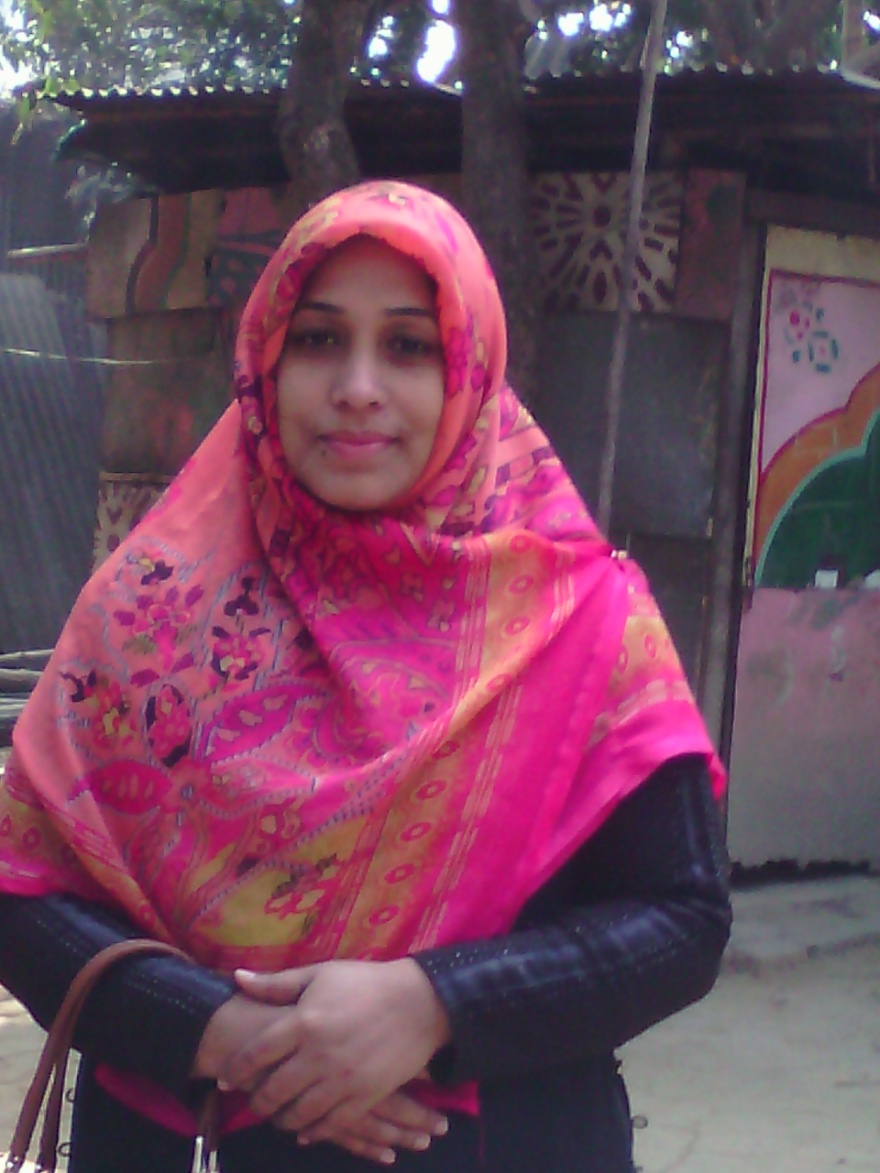 AvR‡gix Av³vi
(mnKvix wkÿK)
wek¦ Rv‡Ki gwÄj Avwjqv Kvwgj gv`ªvmv
m`icyi, dwi`cyi|
B‡gBj:azmery1985@gmail.com.
‡gvevBj-017196879134
cvV cwiwPwZ
‡kÖYx-১০g
welq-evsjv ২য় cÎ
mgq-40 wgwbU
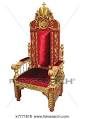 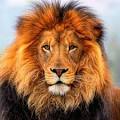 ব্যাসবাক্য
সিংহ
চিহ্নিত
আসন
সিংহাসন
=
সমস্যমান পদ
সমস্তপদ
পূর্বপদ
উত্তর পদ
বিভক্তি
তৎপুরুষ সমাসে বিভক্তির প্রয়োগ হয়।
**১মা বিভক্তি=০,অ,আ।
**২য়া বিভক্তি=কে,রে।
**৩য়া বিভক্তি=দ্বারা,দিয়া,কতৃক।
**৪র্থী বিভক্তি=কে,রে।
**৫মী বিভক্তি=হতে,থেকে,চেয়ে।
**৬ষ্ঠী বিভক্তি=র,এর।
**৭মী বিভক্তি=এ,য়,টে।
cvV wk‡ivণvg
ব্যাকরণ
সমাস
wkLb dj
GB cvV ‡k‡l Qvত্র-Qvত্রীiv GB wkÿv cv‡e †h,
*wkÿv_©xiv সমাস অর্থ জানতে পারবে|
*ব্যাস ব্যাক্য,সমস্যমান পদ,সমস্ত পদ,
পূর্ব পদ,উত্তর পদ চিনতে পারবে।
*সমাসের প্রকারভেদ সর্ম্পকে জানতে পারবে এবং সমাস নির্ণয় করতে পারবে।
সমাসের সংজ্ঞা
সমাস অর্থ সংক্ষিপ্তকরণ,মিলন
একাধিক শব্দ একসংগে যুক্ত হয়ে একটি নতুন শব্দ গঠনের প্রক্রিয়াকে সমাস বলে।
সমাসের প্রকারভেদ
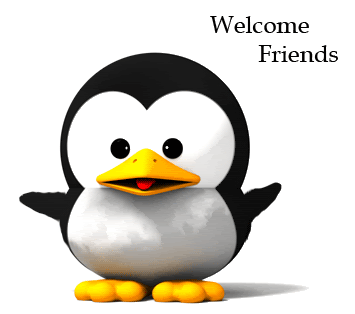 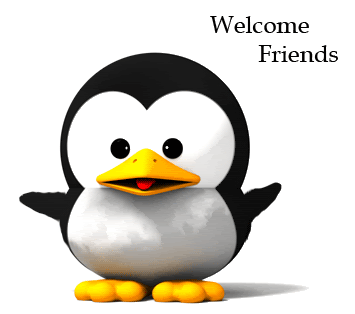 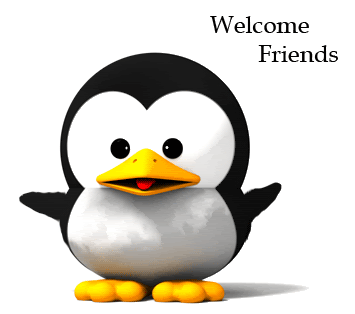 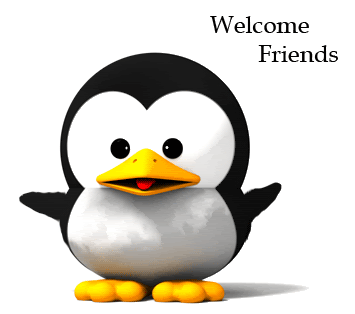 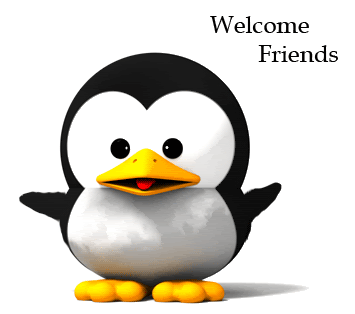 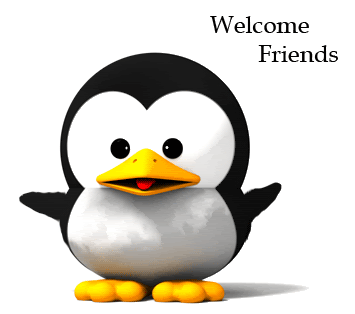 সমাস প্রধানত ছয় প্রকার।
১।দ্বন্দ্ব সমাস
উদাহরনঃ
ক.খাতা-কলম=খাতা ও কলম
খ.উঁচু-নিচু=উঁচু ও নিচু
গ.জায়া ও পতি=দম্পতি
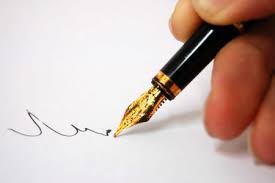 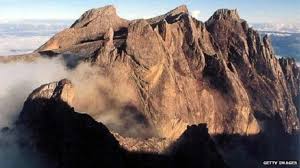 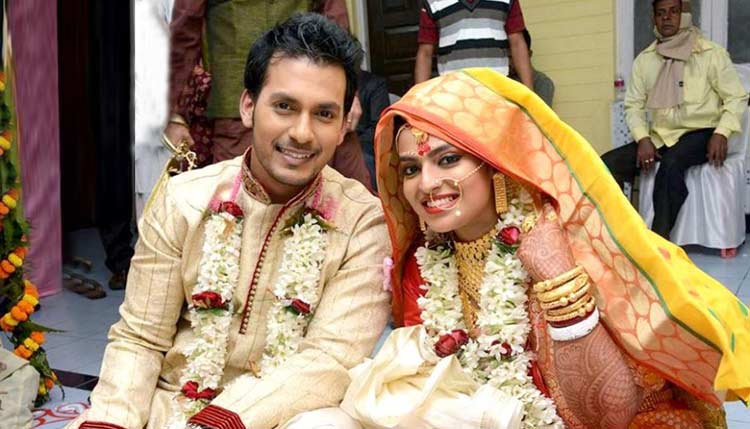 ২।দ্বিগু সমাস
উদাহরণঃ
ক.চৌরাস্তা=চার রাস্তার সমাহার।
খ.তেতালা=তিন তালার সমাহার।
গ.ত্রিকোণ=তিন কোণের সমাহার।
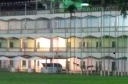 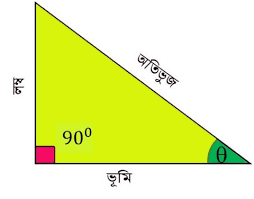 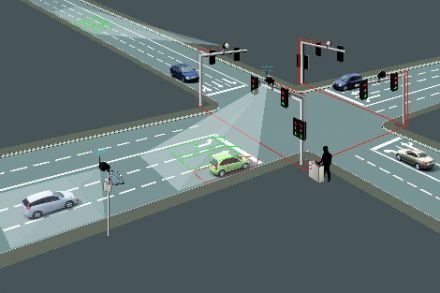 ***দ্বন্দ্ব সমাসের ব্যাসবাক্যে
 ও,এবং,আর শব্দ গুলোর
 ব্যাবহার হয়
দ্বিগু সমাসের ব্যাসবাক্যে
সমাহার বা সমষ্টি শব্দটির
ব্যাবহার হয়।
৩।বহুব্রীহি সমাস।
উদাহরনঃ
ক.অকূল=কুল নাই যার।
খ.কোলাকোলি=কোলে কোলে যে মিলন।
গ.গামছা=গা মোছা হয় যাতে।
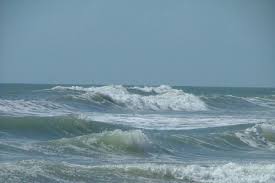 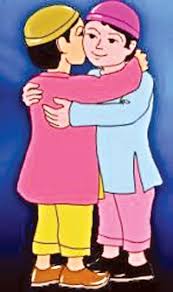 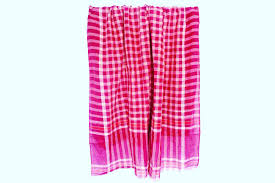 ৪।কর্মধারয় সমাস।
উদাহরণঃ
ক.ঈগল পাখী=ঈগল নামের পাখী।
খ.মুক্তিযুদ্ধ=মুক্তি লাভের যুদ্ধ।
গ.হেডমাস্টার=যিনি হেড তিনি মাস্টার।
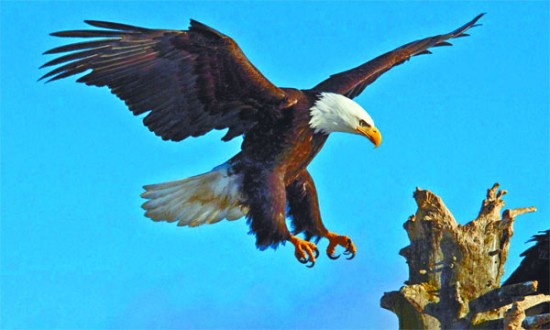 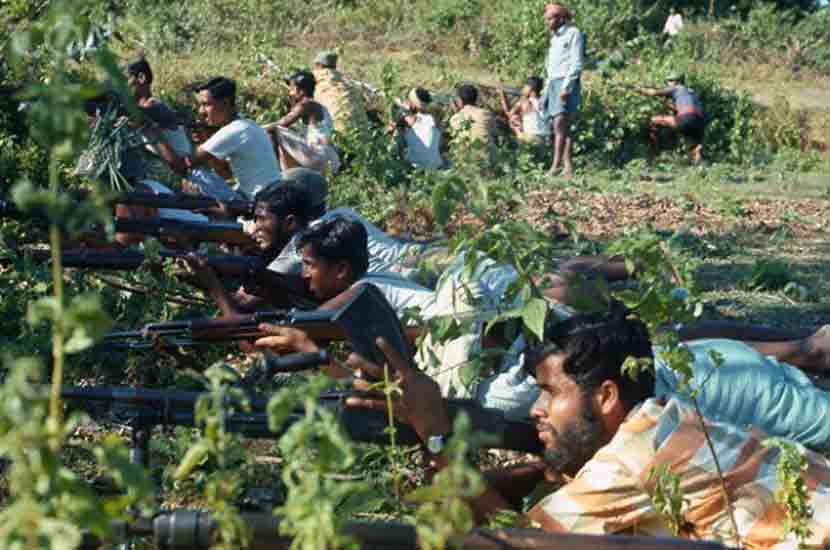 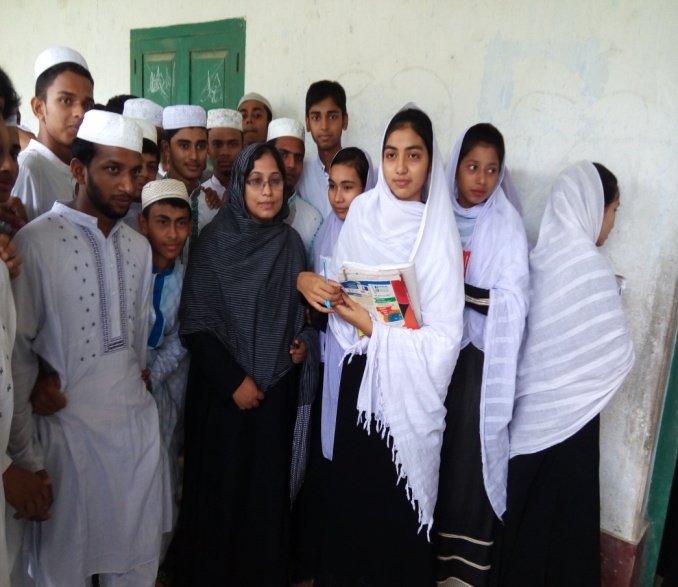 ৫।অব্যয়ীভাব সমাস।
উদাহরণঃ
ক.অনাহার=আহারের অভাব।
খ.প্রতিঘর=ঘর ঘর।
গ.উপকূল=কূলের সমীপে।
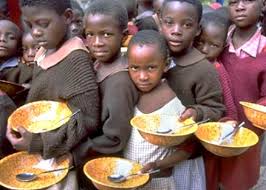 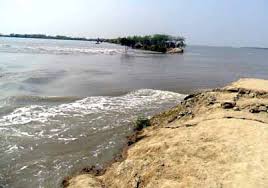 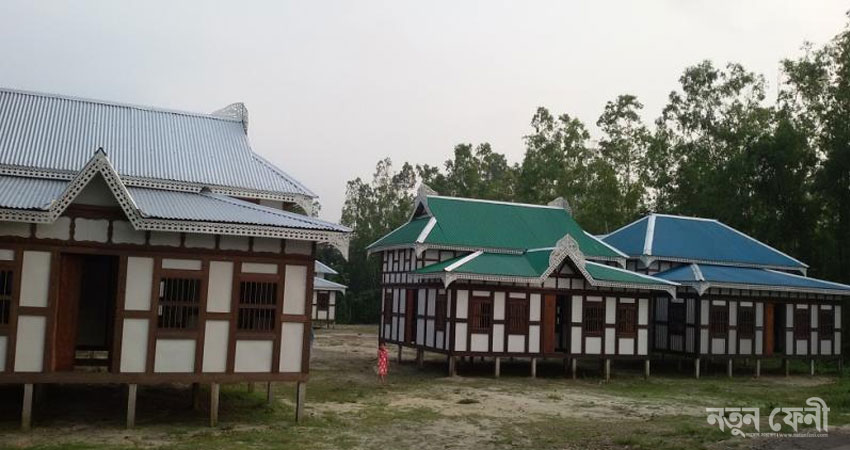 ৬।তৎপু্রুষ সমাস
উদাহরনঃ
ক.ধান কাটা=ধানকে কাটা।
খ.জলহীন=জল দ্বারা হীন।
গ.পাঠশালা=পাঠের নিমিত্তে শালা।
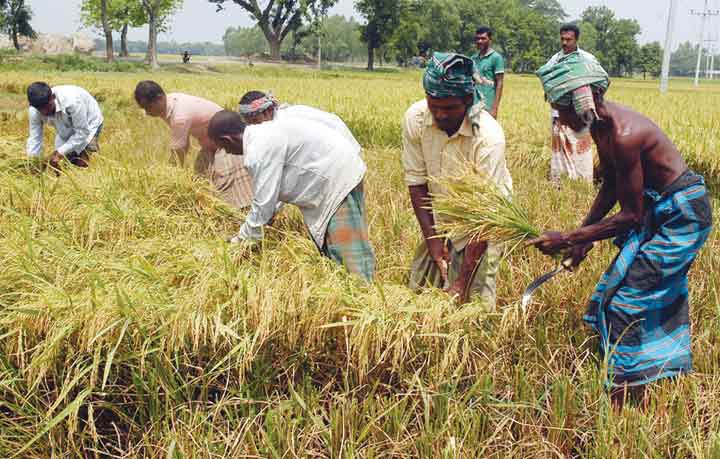 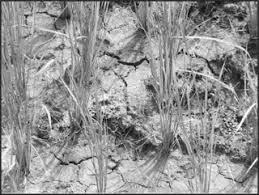 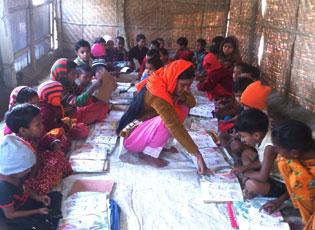 একক কাজ
দ্বন্দ্ব ও দ্বিগু সমাসের ব্যাসবাক্য
নির্ণয়ের ক্ষেত্রে কোন শব্দগুলো 
ব্যবহার করা হয়।
দলীয় কাজ
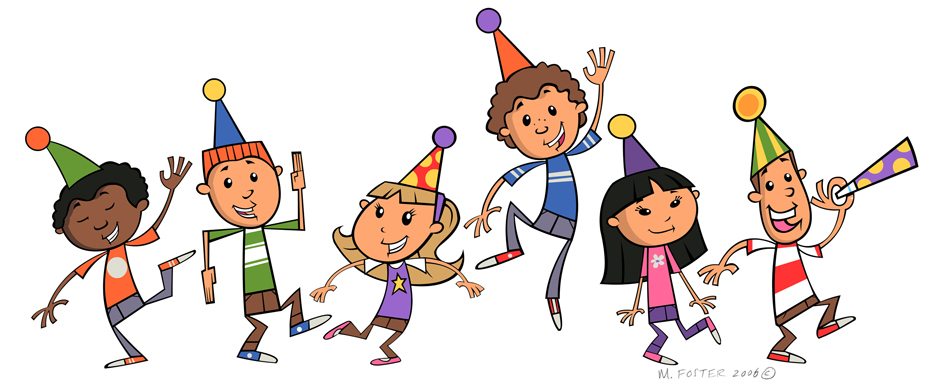 ক.কোন সমাসের ব্যাসবাক্যে 
বিভক্তির ব্যবহার হয়?
খ.বিভক্তিগুলো  কী কী?
‡PBb wWªj
‡PBb wWªj Gi gva¨‡g wkÿv_©x‡`i g~j¨vqb|
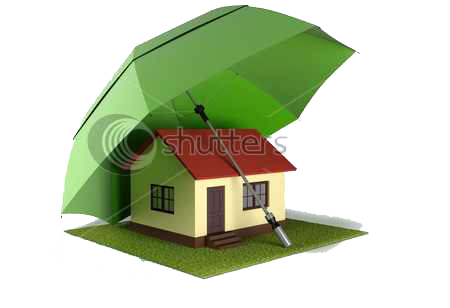 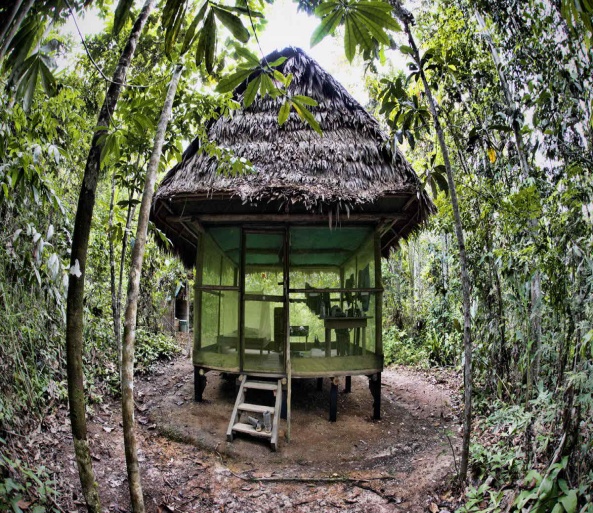 বাড়ীর কাজ
প্রতিটি সমাস এর তিনটি
 করে উদাহরণ দাও।
ধন্যবাদ
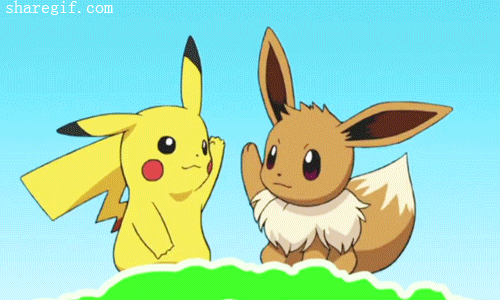